ПРЕЗЕНТАЦИЯ к занятию «Пробуждение природы»Составитель Л.К.Гарибян, музыкальный руководитель
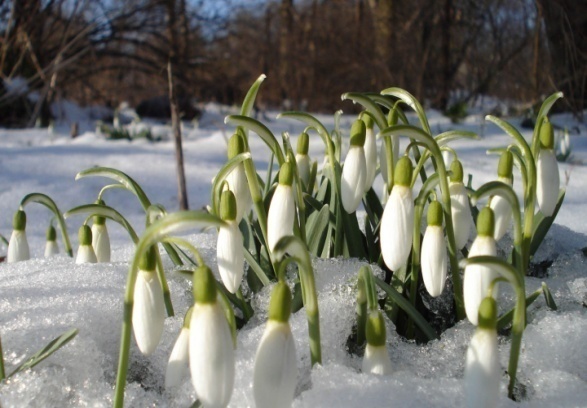 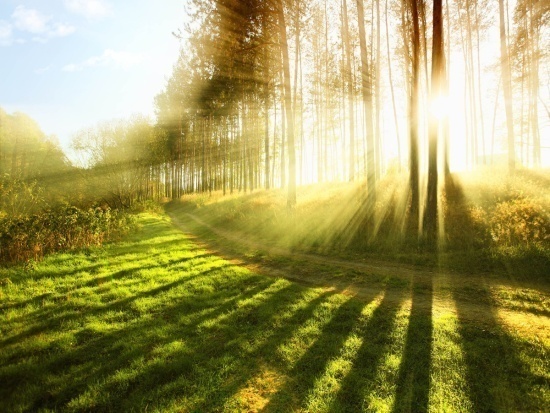 [Speaker Notes: Титульный слайд]
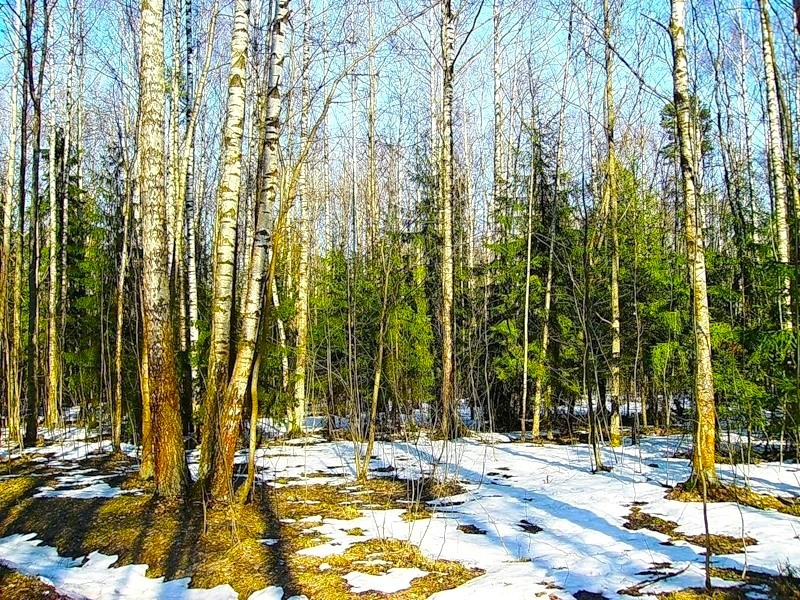 [Speaker Notes: Фонопедическое упражнение «Весенний лес»]
[Speaker Notes: Весенний ручеёк – «болтают язычком»]
[Speaker Notes: Таяние снега в канавках- глиссандо в нижний регистр и «волна» голосом]
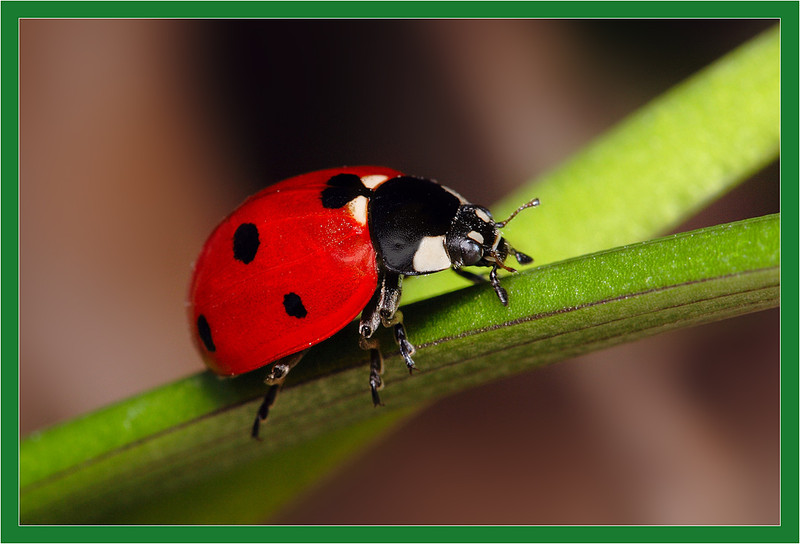 [Speaker Notes: Пробуждение жуков (жужжат: Ж-Ж-Ж), букашек (З-З-З)]
[Speaker Notes: Полёт насекомых – произносят: «Крш-крш»]
[Speaker Notes: Пробуждение ёжика – сопят носиками]
[Speaker Notes: Подражают пению птиц]
[Speaker Notes: Пробуждение весеннего леса - поют в высоком регистре  «А-А-А»]
[Speaker Notes: Поляна в весеннем лесу]
[Speaker Notes: Подснежники]
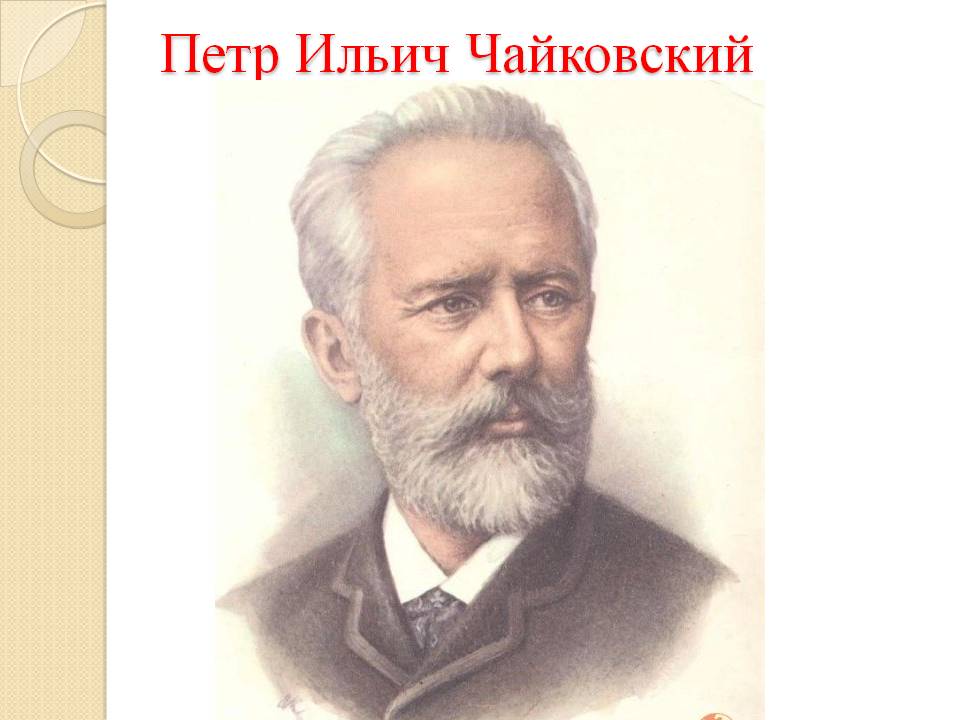 [Speaker Notes: П. И. Чайковский]
[Speaker Notes: Произведение «Подснежник» П.И.Чайковского]
[Speaker Notes: Лес весной]
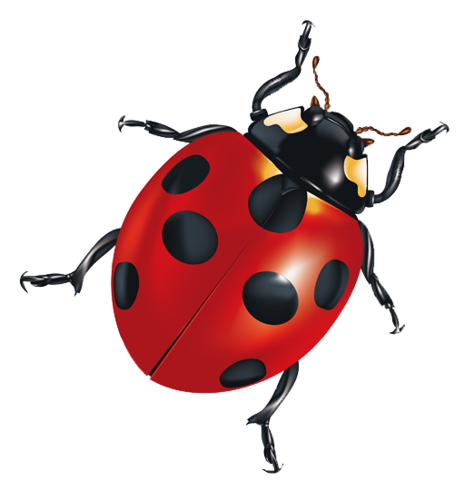 [Speaker Notes: Распевка «Котик и божья коровка» А. Евтодьевой]
[Speaker Notes: Песня «По солнечной дорожке» А. Евтодьевой]
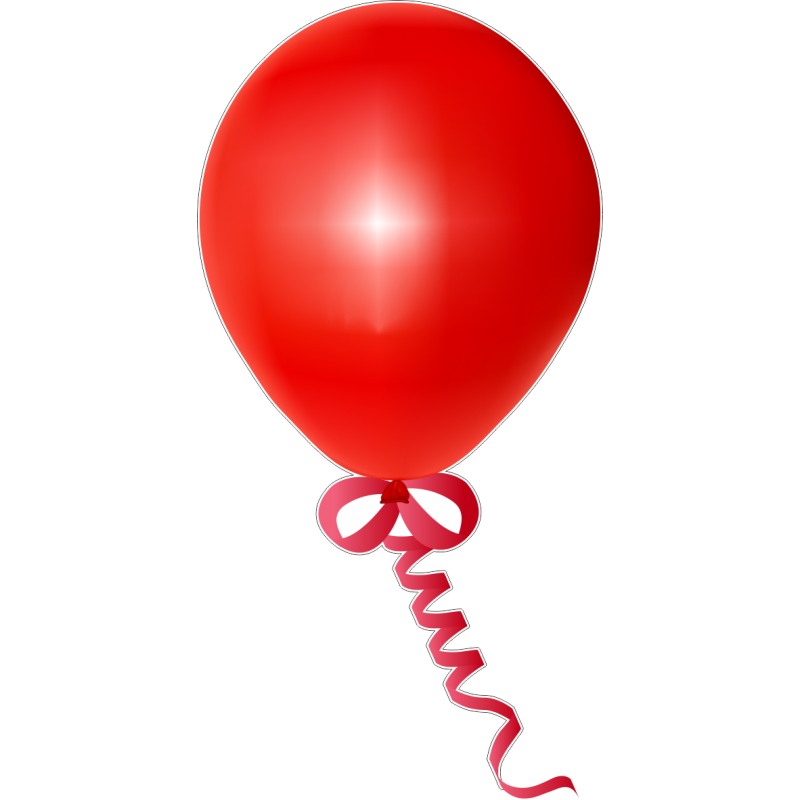 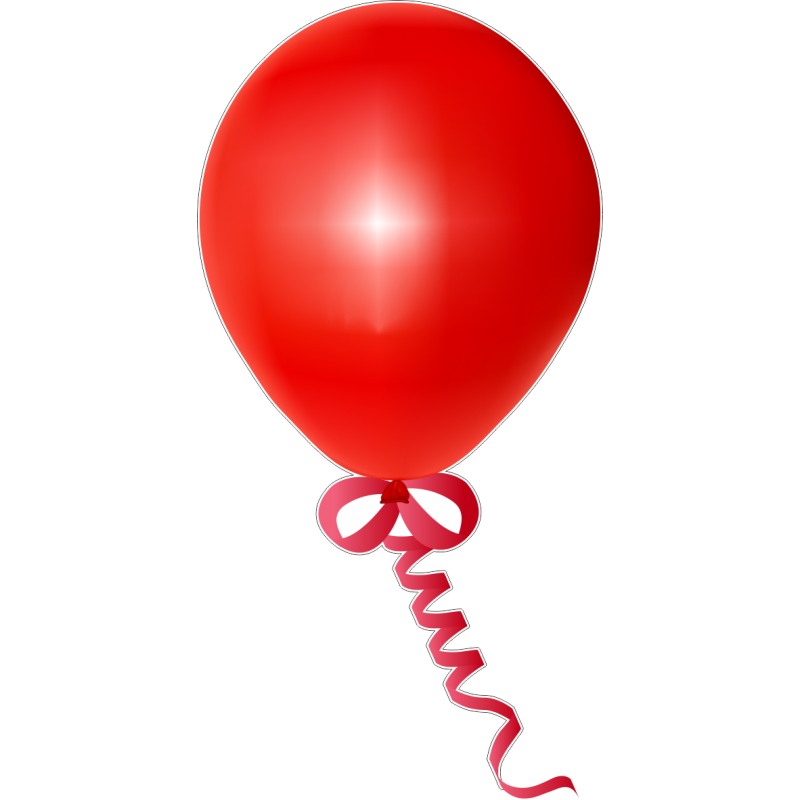 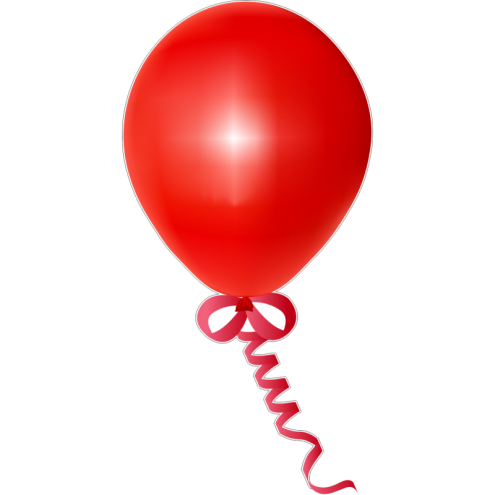 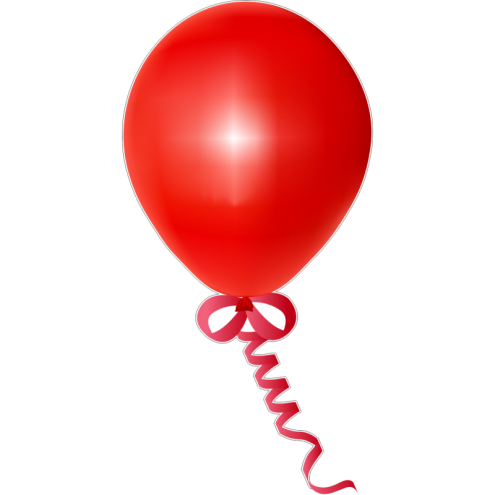 [Speaker Notes: Игра на чувство ритма с воздушными шарами]
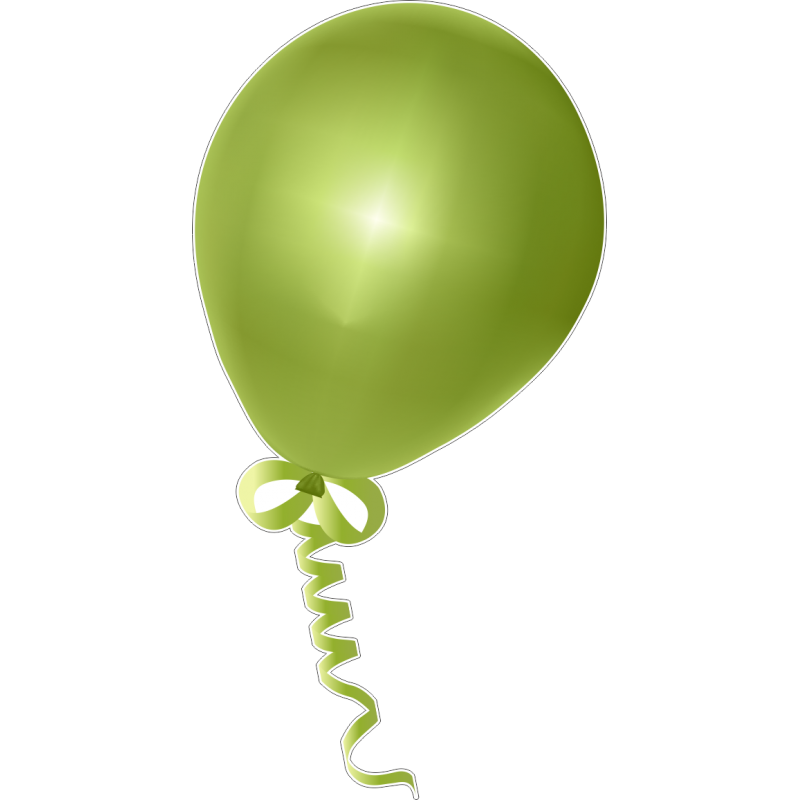 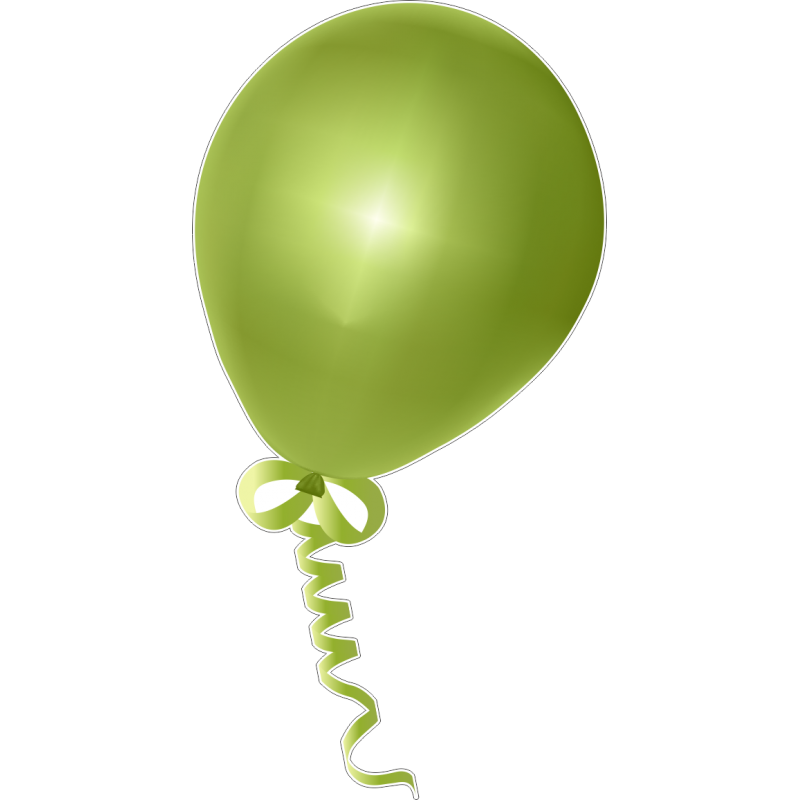 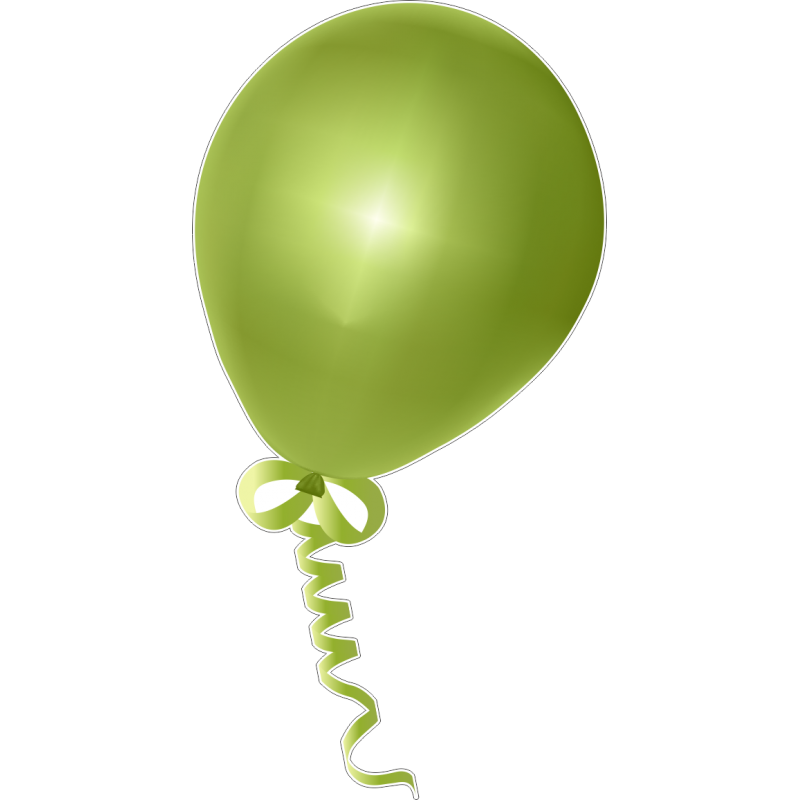 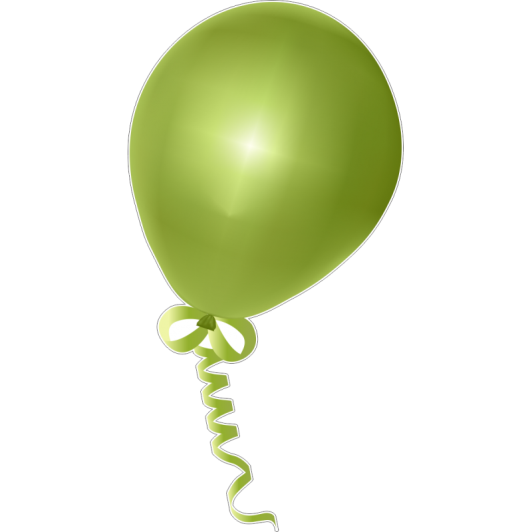 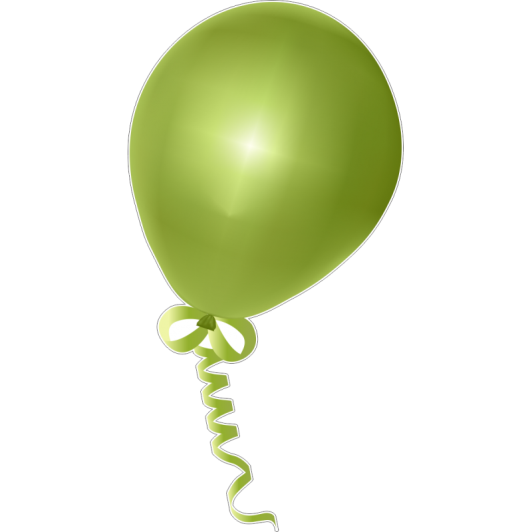 [Speaker Notes: Повтори ритмический рисунок]
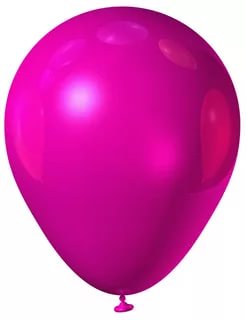 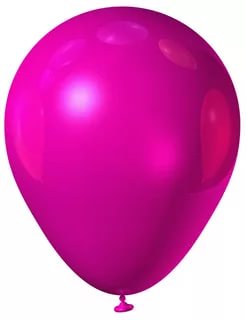 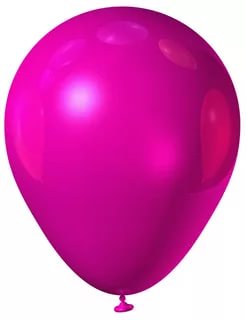 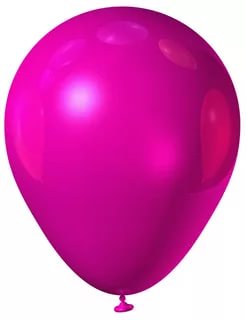 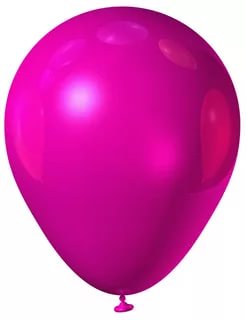 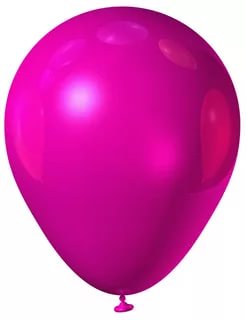 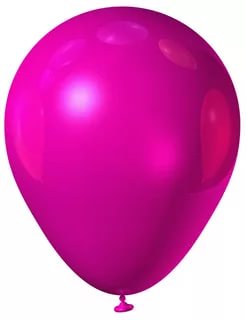 [Speaker Notes: Повтори ритмический рисунок]
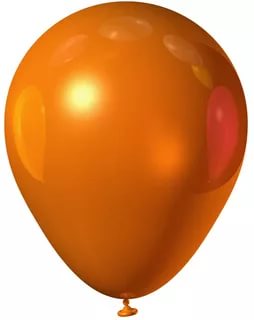 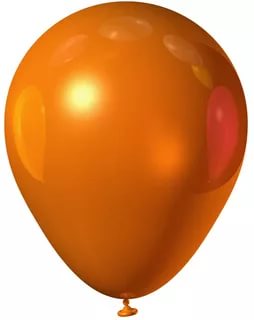 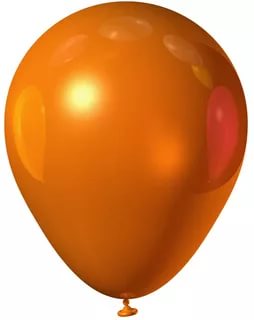 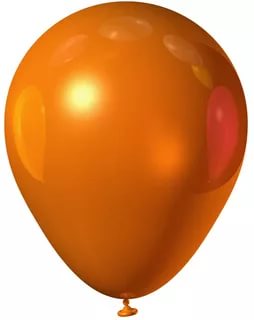 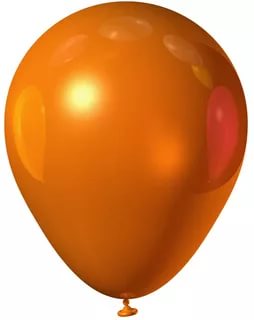 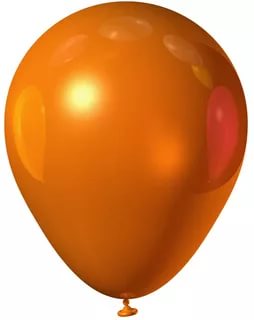 [Speaker Notes: Повтори ритмический рисунок]
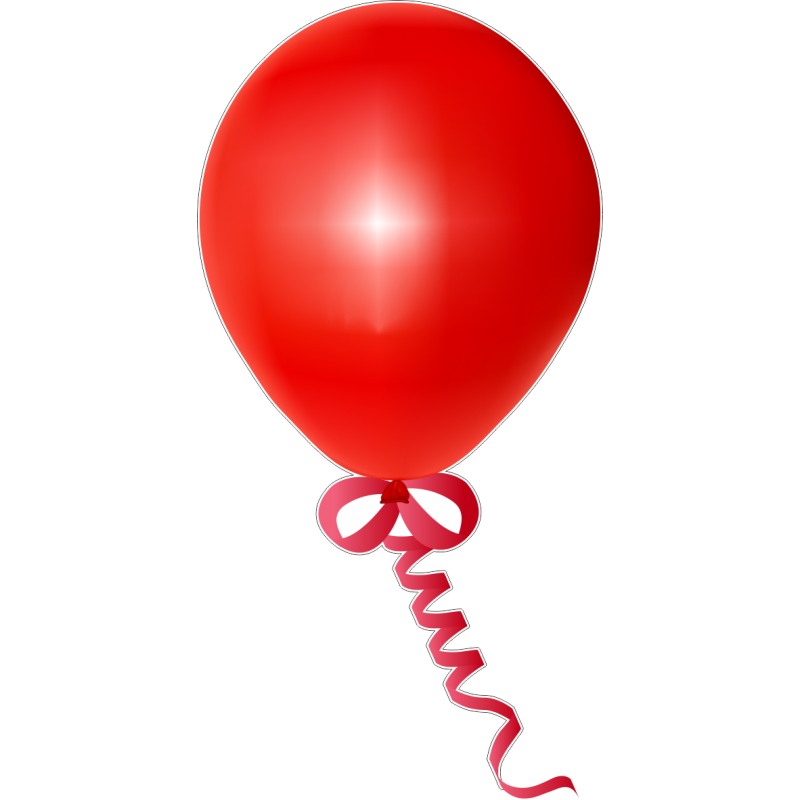 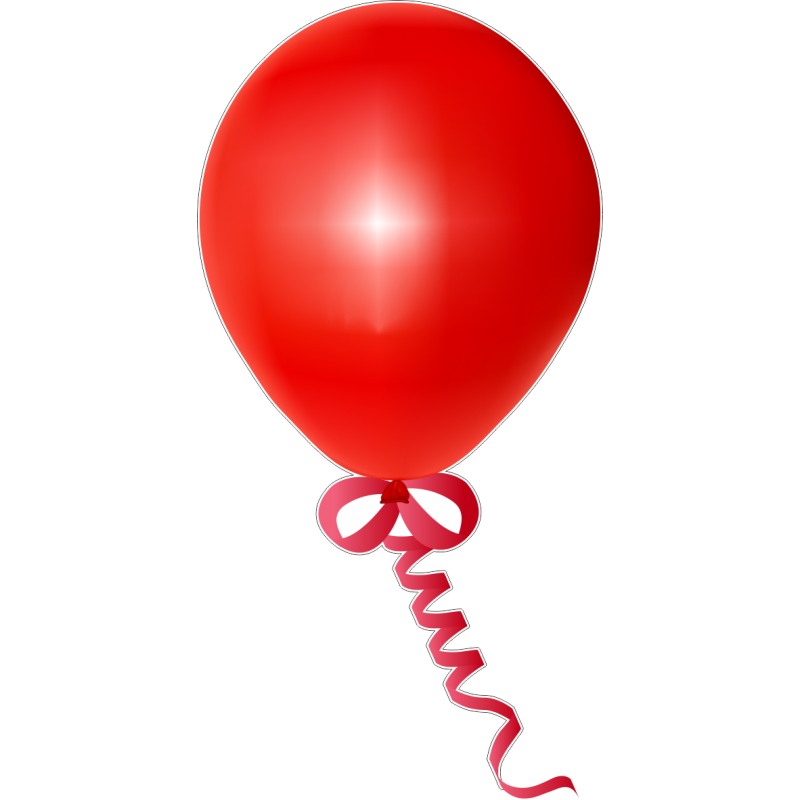 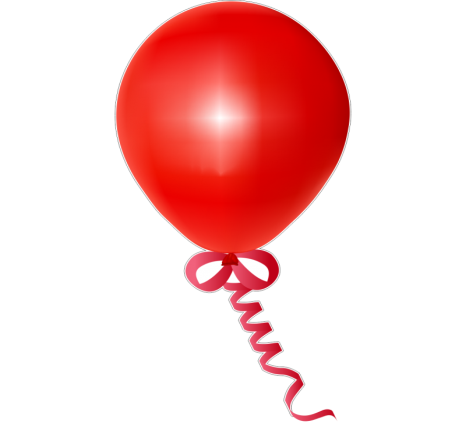 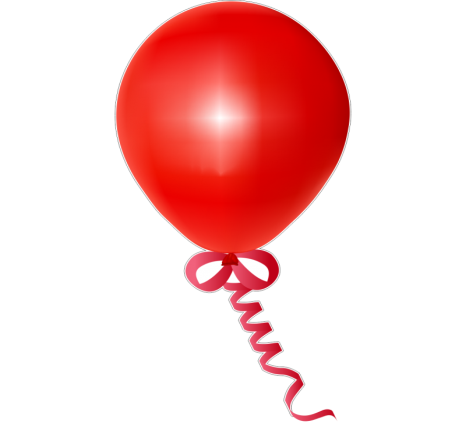 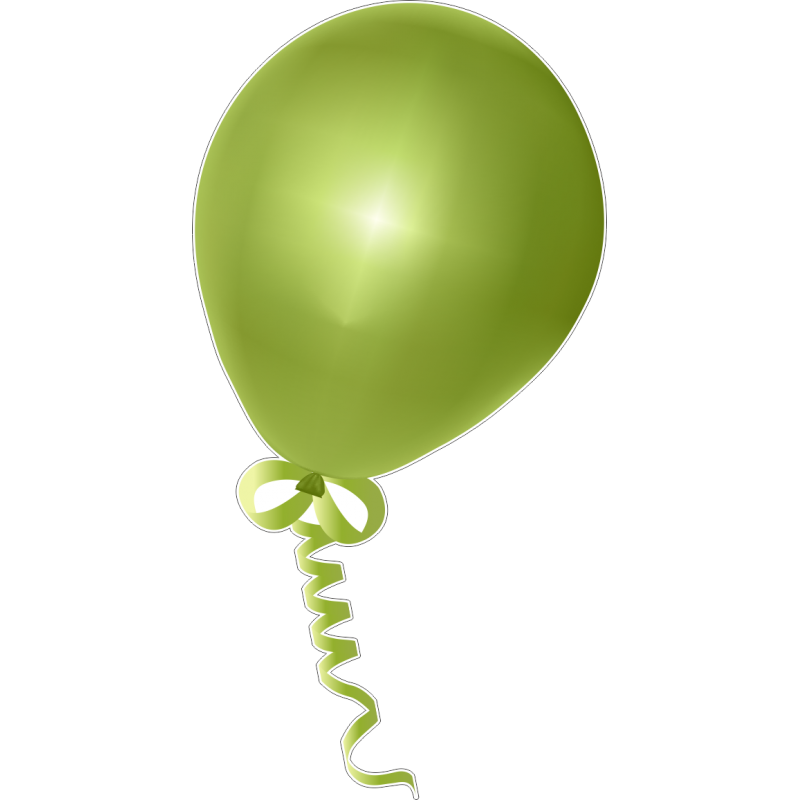 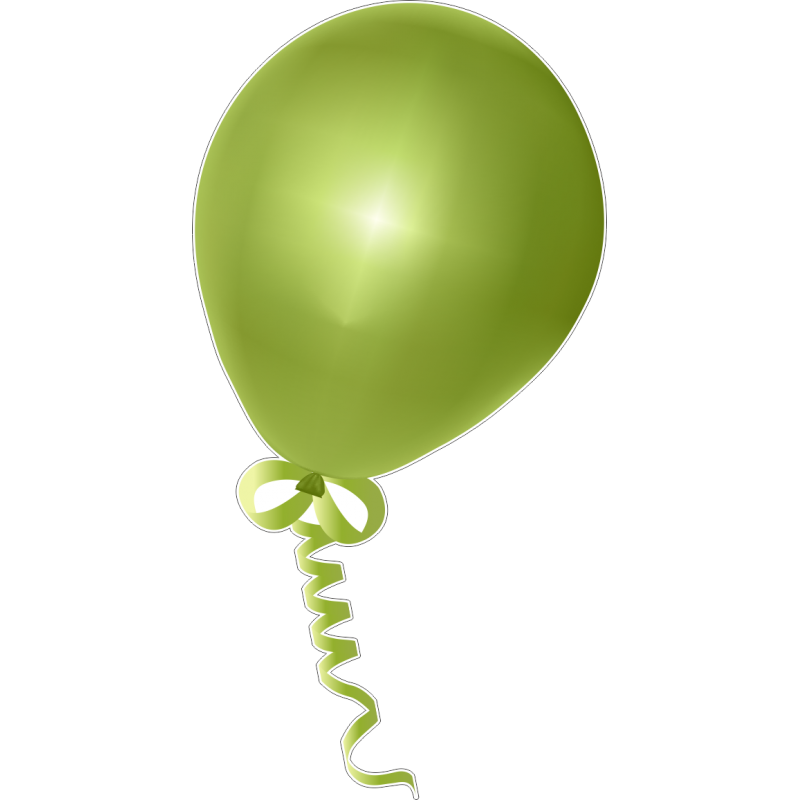 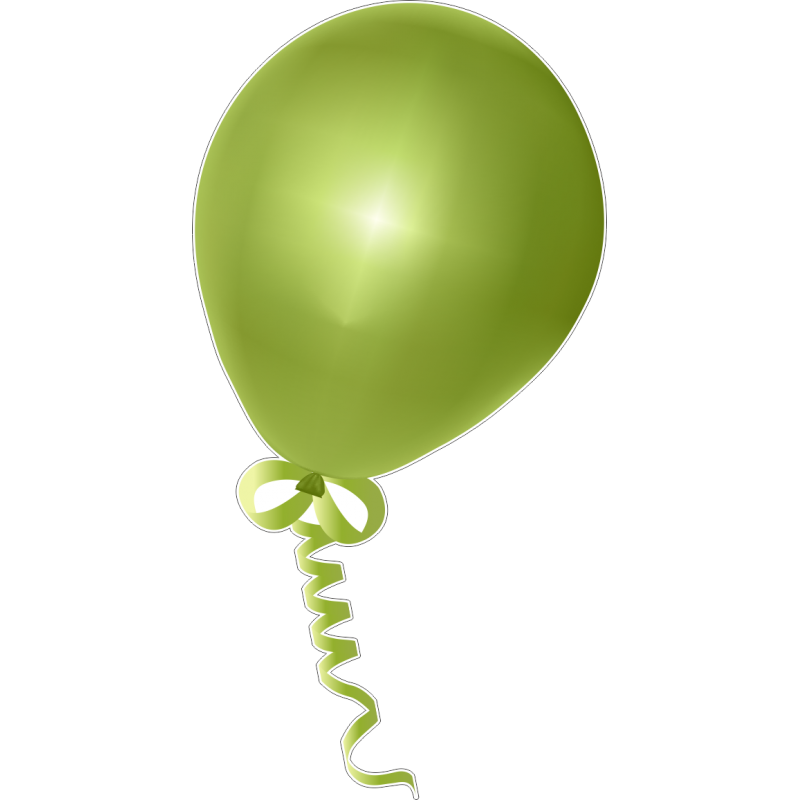 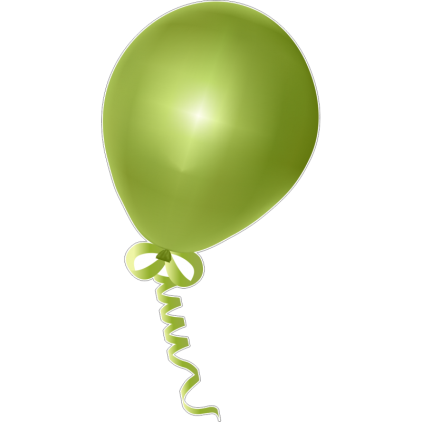 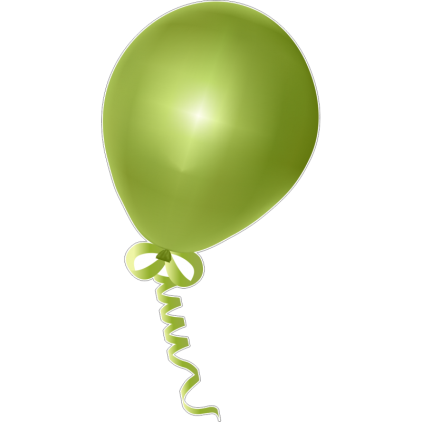 [Speaker Notes: Повтори ритмический рисунок]
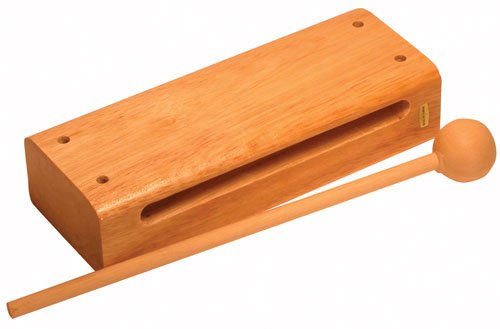 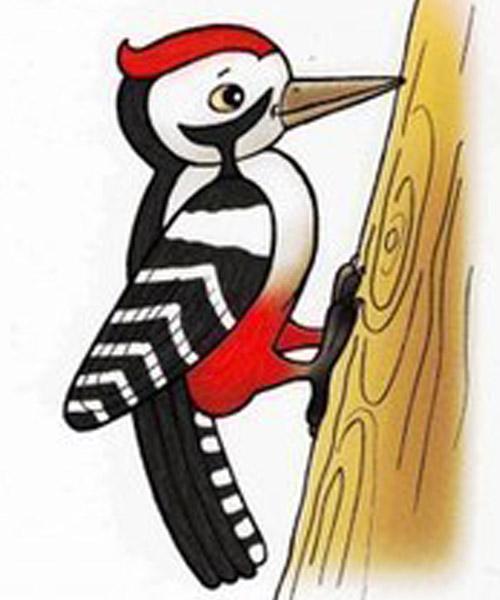 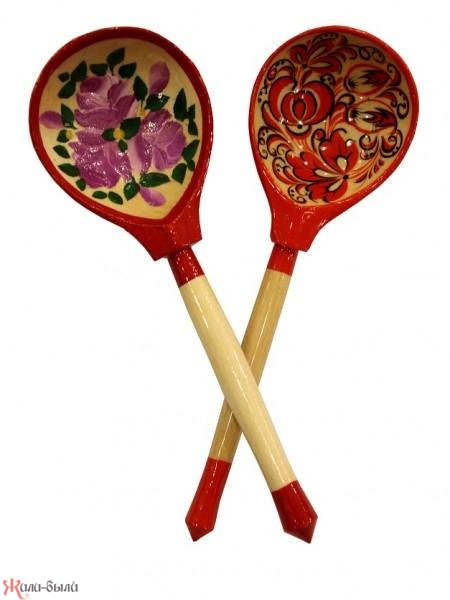 [Speaker Notes: Передай звук дятла с мощью музыкального инструмента]
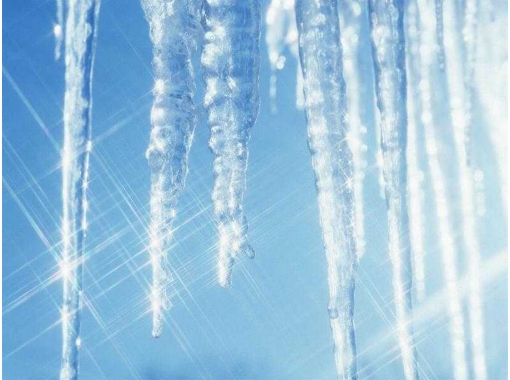 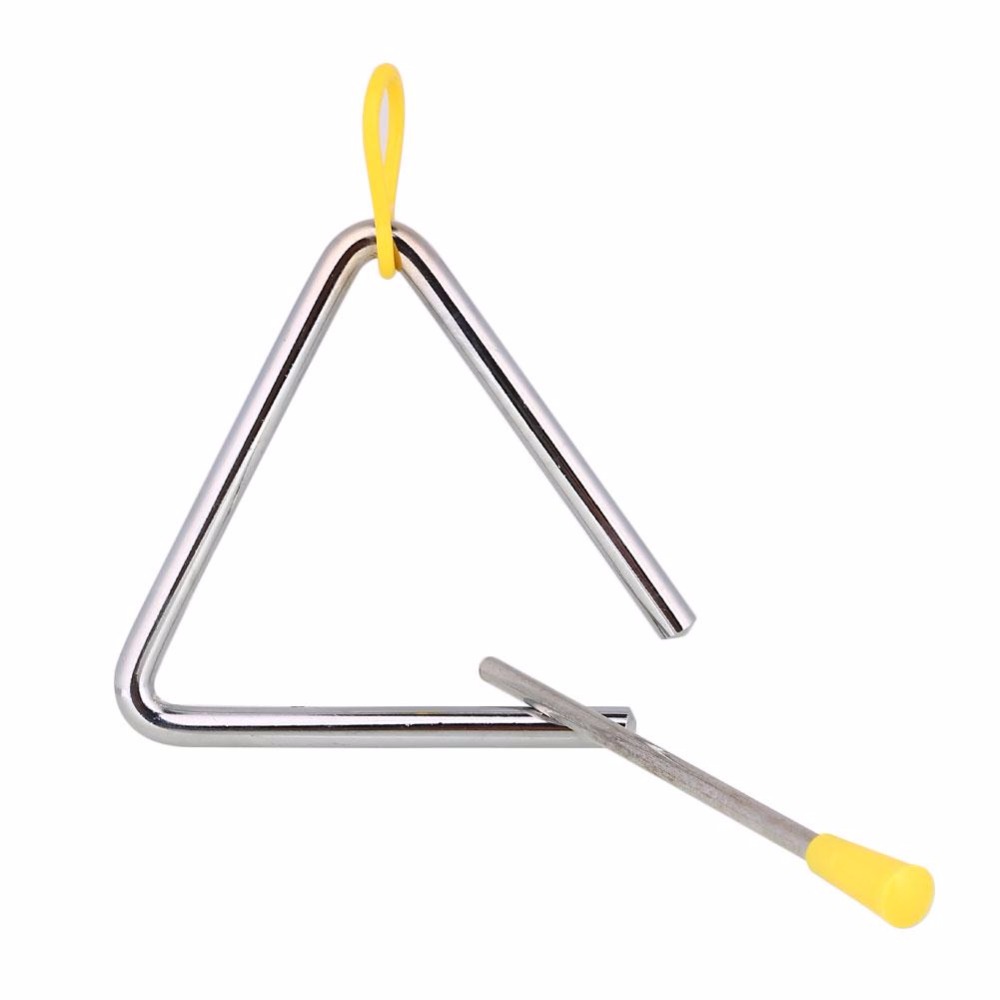 [Speaker Notes: Передай звон капели с помощью музыкального инструмента]
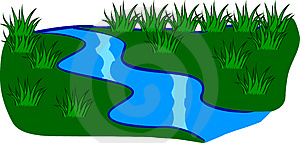 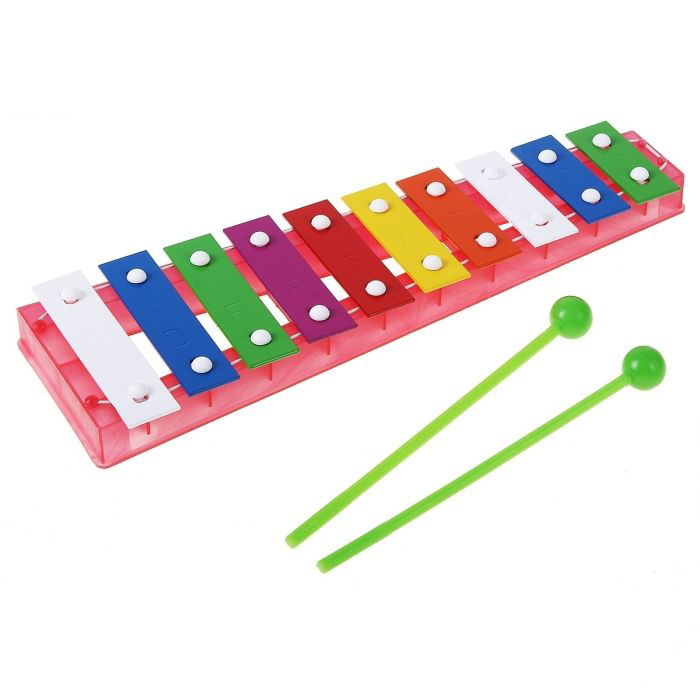 [Speaker Notes: Передай звон ручья с помощью музыкального инструмента]
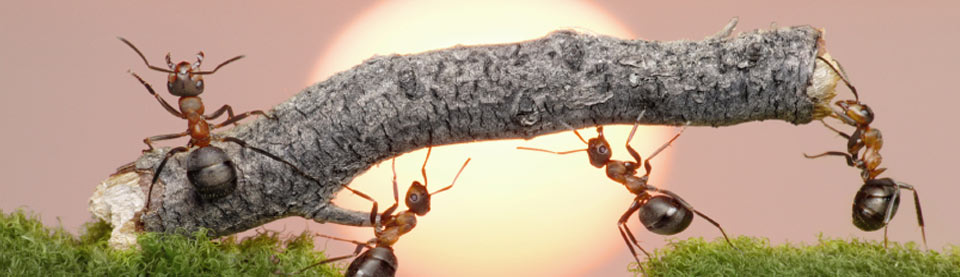 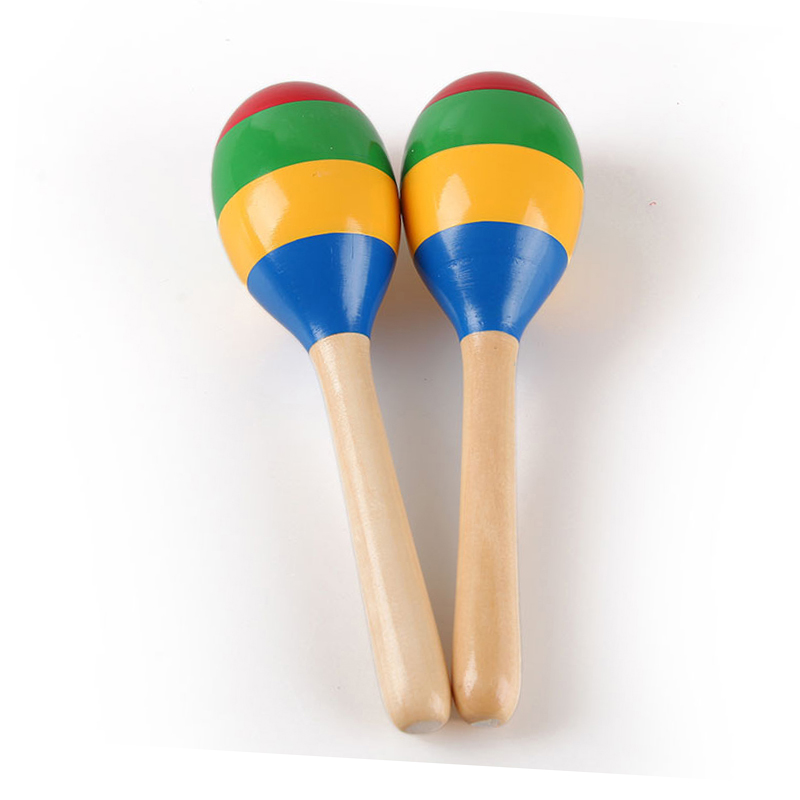 [Speaker Notes: Каким инструментом изобразить шуршание муравьев?]
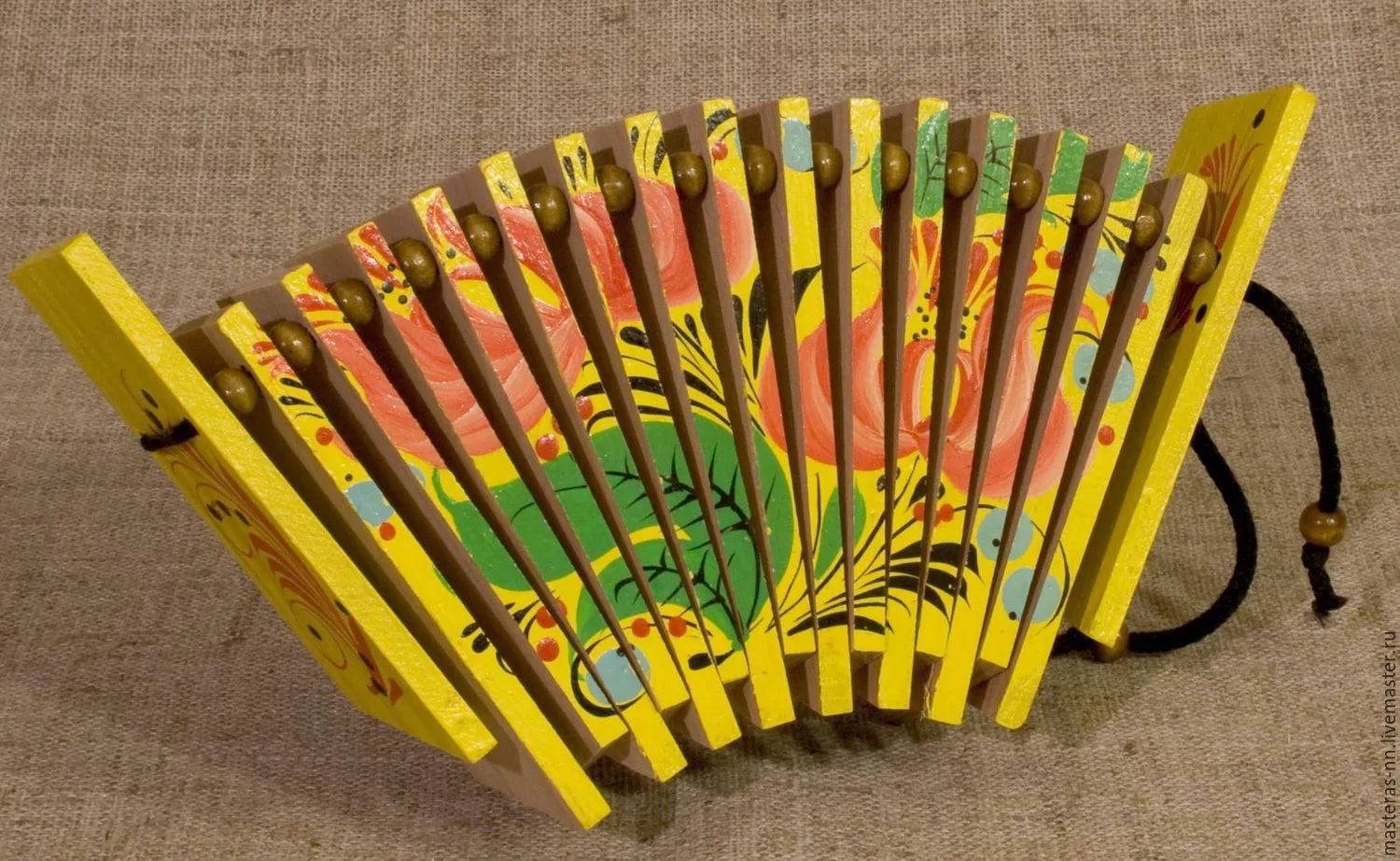 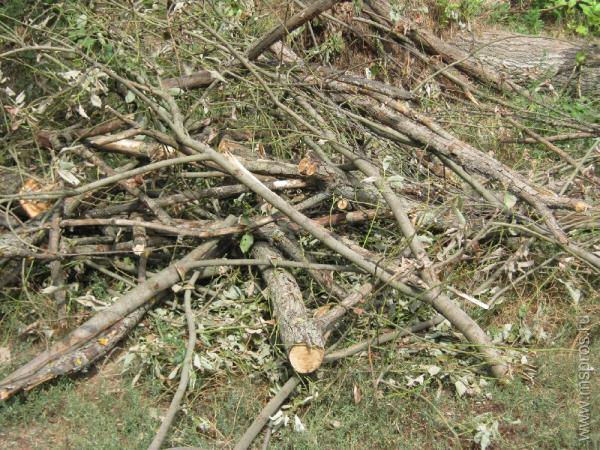 [Speaker Notes: Передай треск сучьев с помощью инструмента]
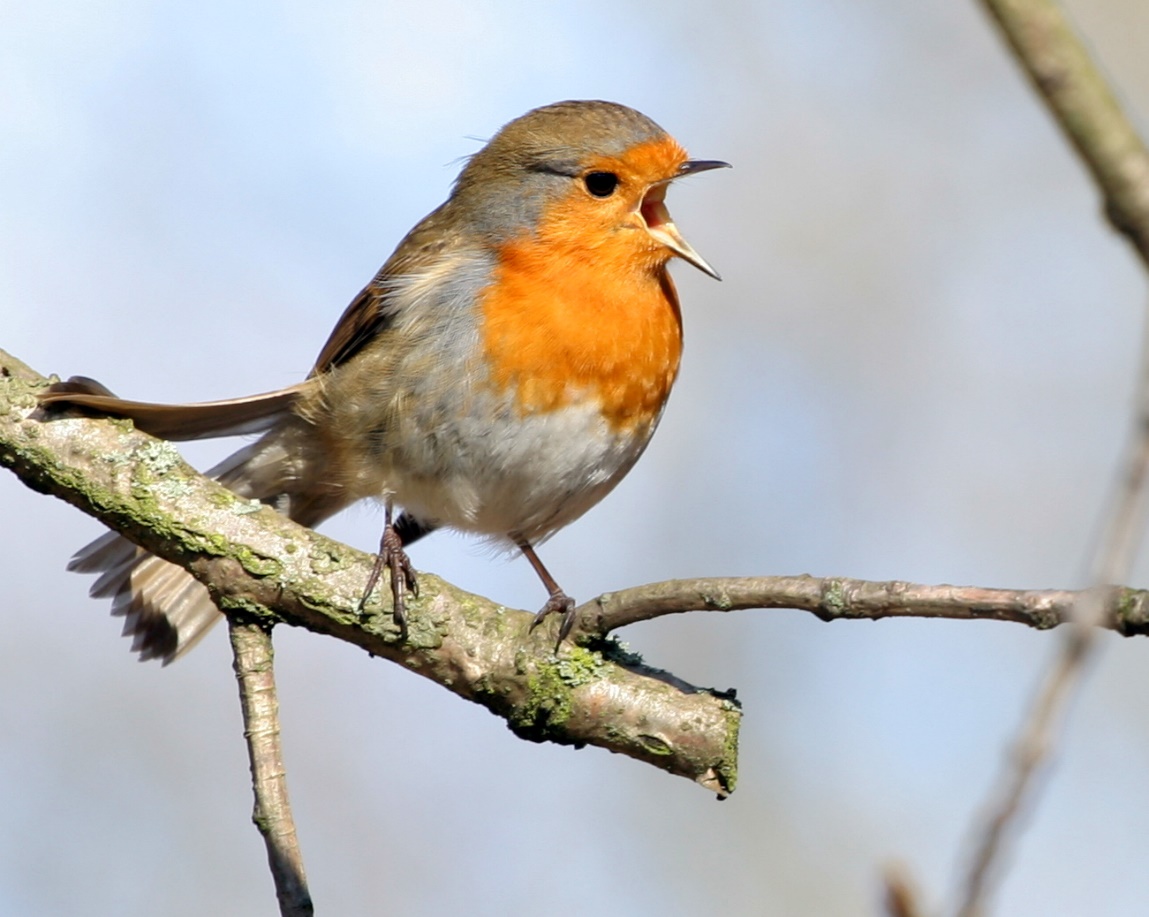 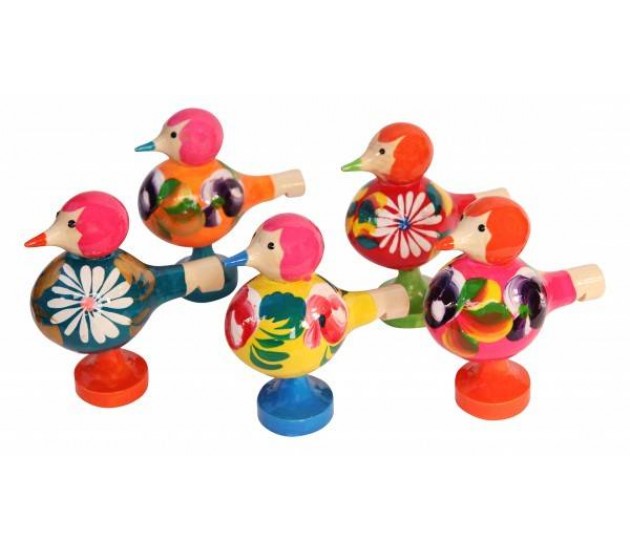 [Speaker Notes: Передай пение птиц]
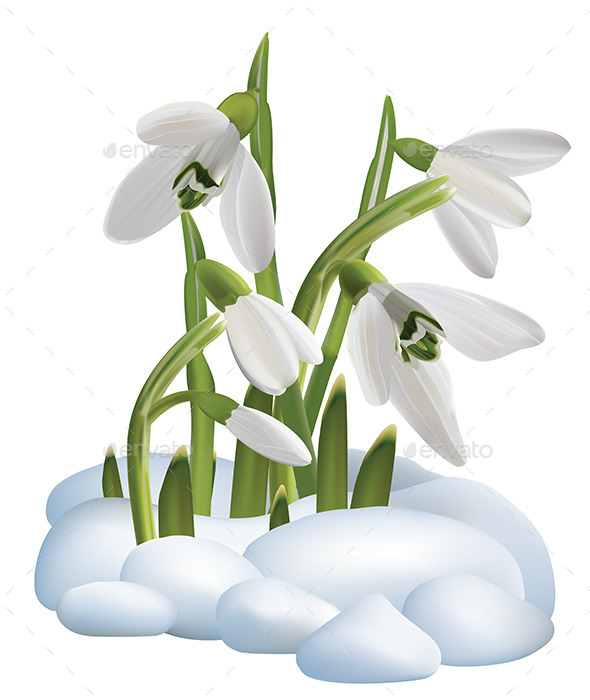 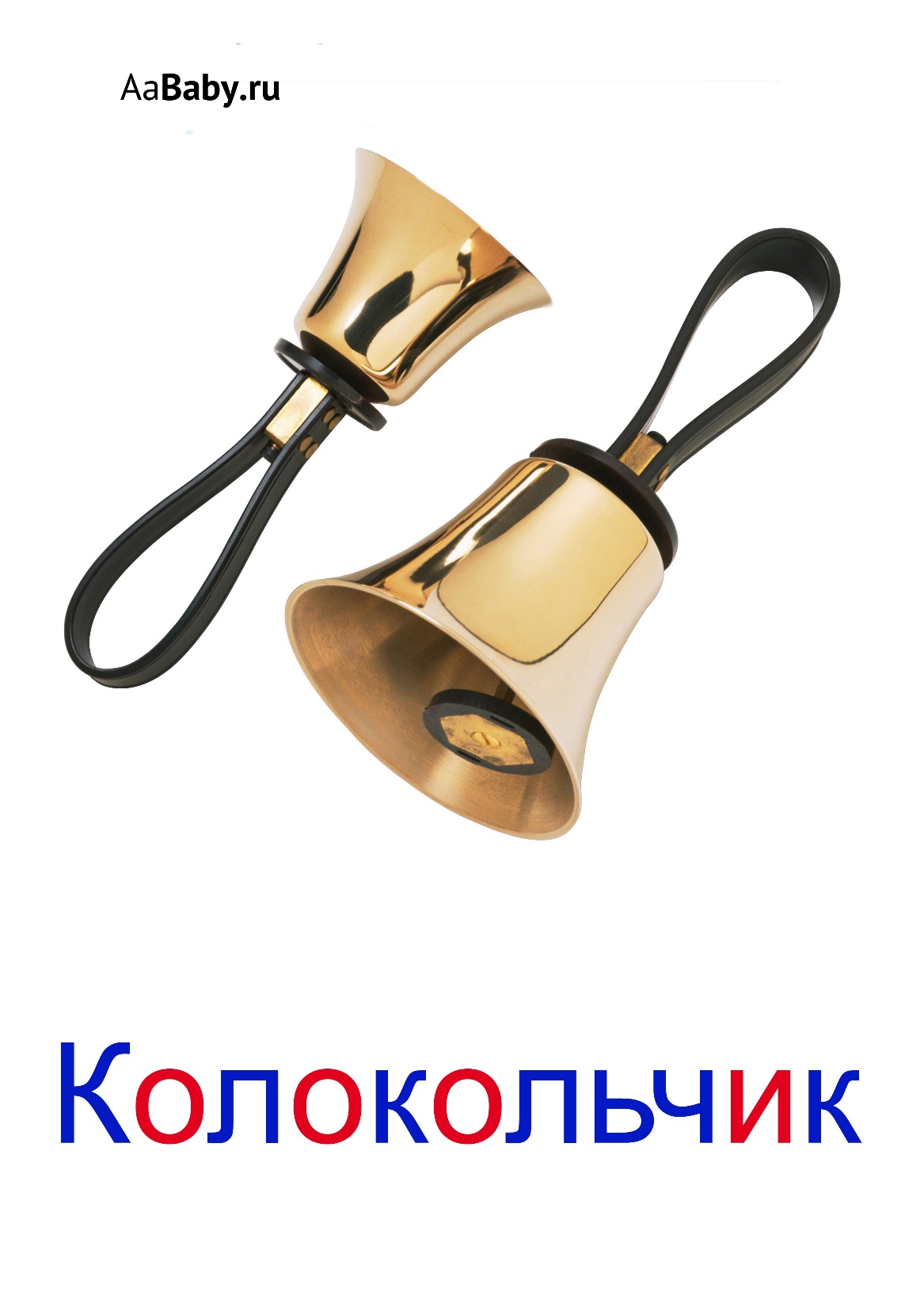 [Speaker Notes: Передай с помощью музыкального инструмента появление подснежника]
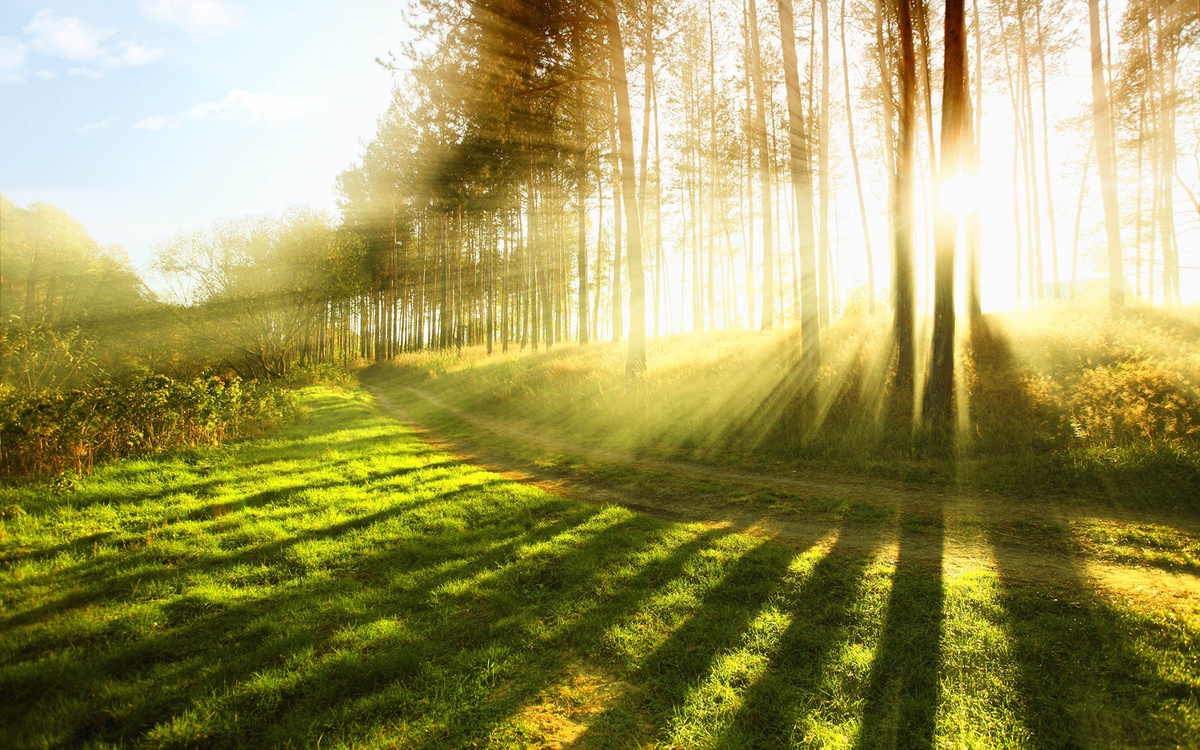 [Speaker Notes: Игра на детских музыкальных инструментах «Весенняя фантазия»]